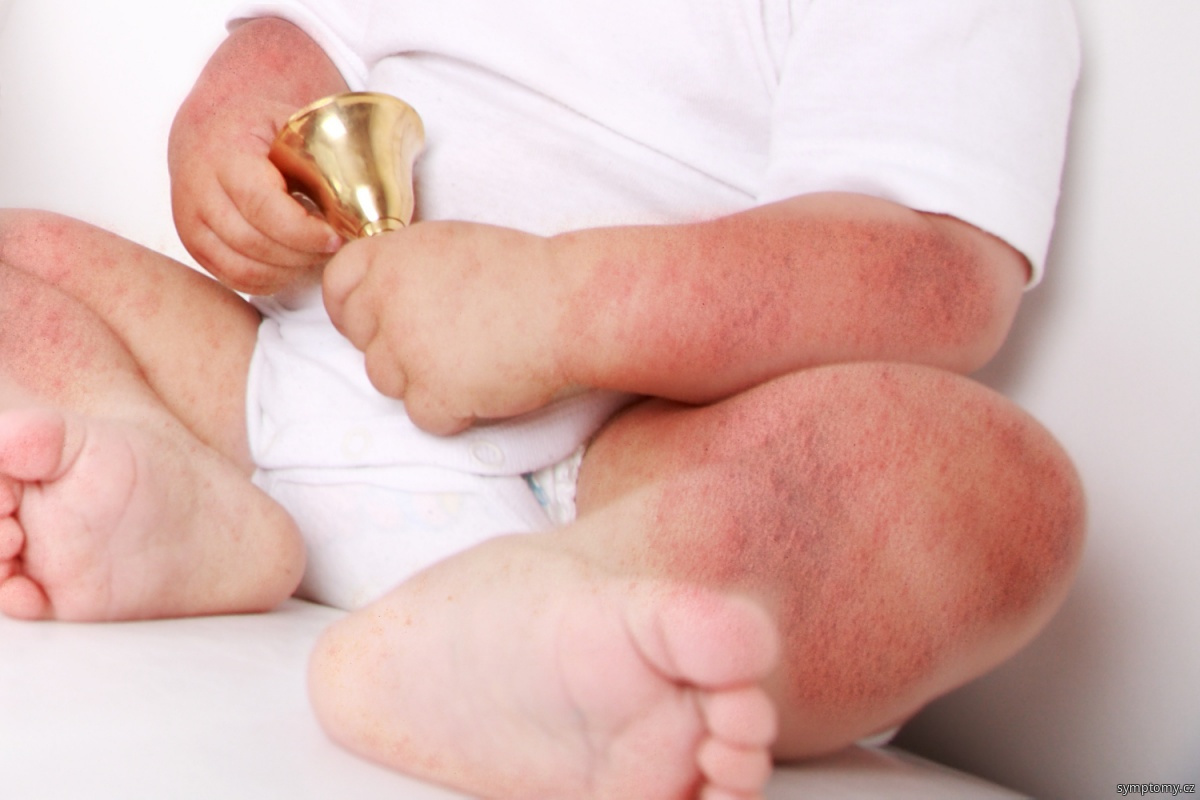 Infekční onemocnění dětského věku
MUDr. Šárka Pešková
JIP, Pediatrická klinika 2. LF UK a FN Motol
Oddělení dětského urgentního příjmu a LSPP dětí FN Motol
Infekční onemocnění dětského věku
Infekční exantémová onemocnění
Infekční onemocnění dýchacího systému
Infekční onemocnění GIT
Infekce močových cest
Neuroinfekce
Infekční exantémová onemocnění
Exantémová onemocnění
exantém = akutně vzniklý výsev kožních eflorescencí 
enantém = vyrážka na sliznicích v dutině ústní 

většina virového původu
spontánně odezní během několika dní až týdnů
ubývá jich díky očkování
terapie: symptomatická
Rozdělení exantémů dle vzhledu
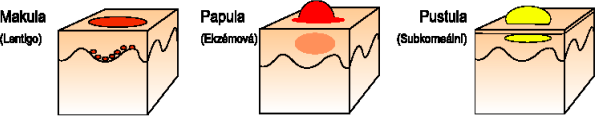 makulopapulózní 

vezikulózní, vezikulopustulózní 

petechiální, hemoragické
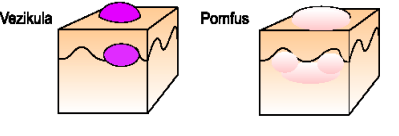 Makulopapulózní exantémová onemocnění
spalničky 
zarděnky 
5. a 6. dětská nemoc 
spála 
syndrom toxického šoku

dif.dg.: PIMS-TS, Kawasaki, kopřivka,  toxoalergické, parainfekční exan
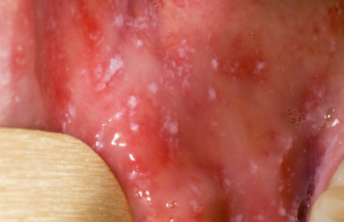 Spalničky
původce: Morbilivirus
klinické projevy: 
katarální stádium: horečka, respirační příznaky vč. suchého kašle, předchází exantém o 4-5 dní 
Koplikový skrvy 
exantém začíná v obličeji, šíří se na břicho, pak končetiny, poté úplně splývá (jednolitý) 

přenos: kapénkami, přímým kontaktem
vysoce infekční 
terapie: symptomatická
prevence: očkování
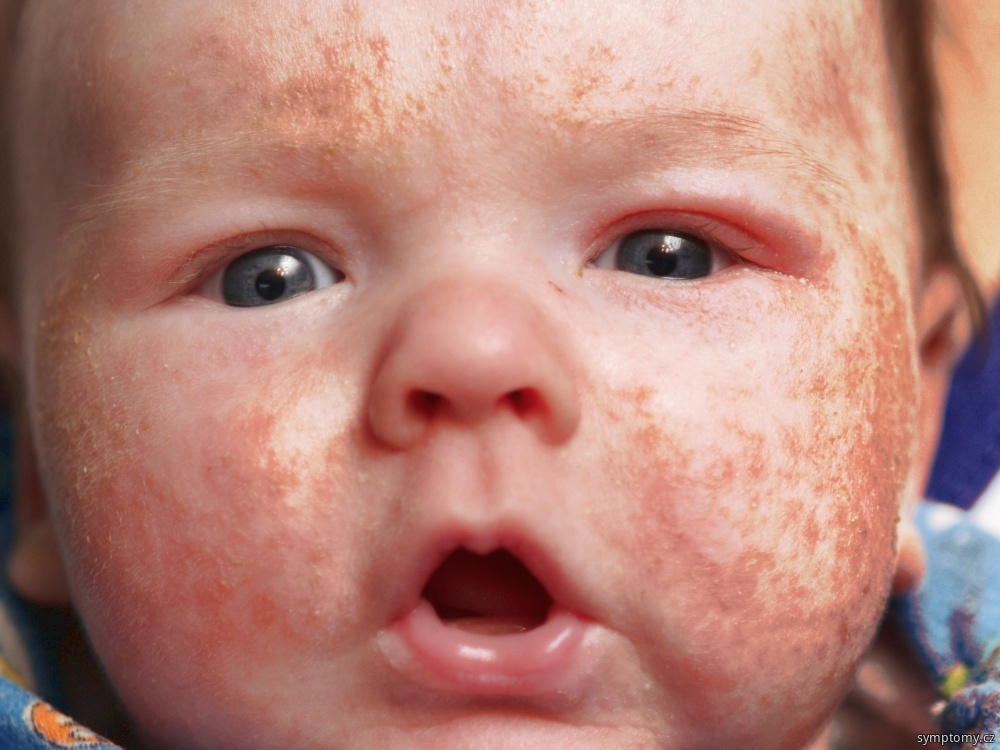 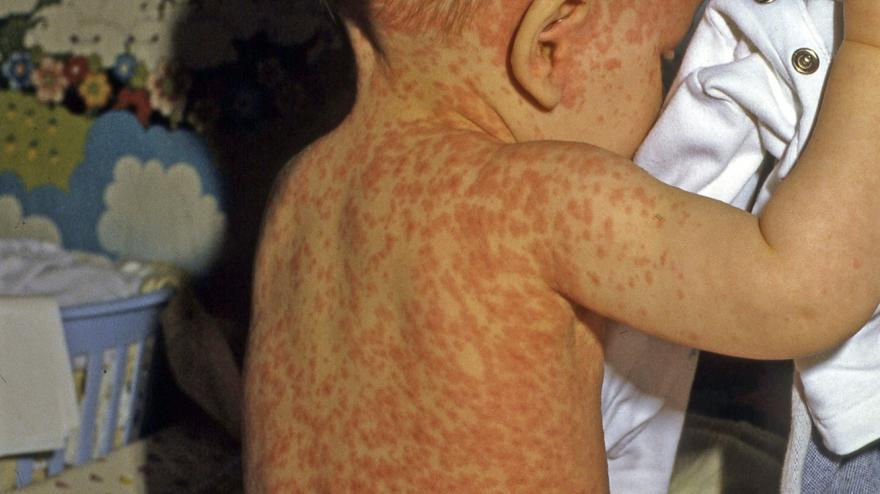 Zarděnky
původce: Togavirus
přenos: kapénkami, přímým kontaktem, transplacentárně
klinické projevy:  
fetální zarděnkový syndrom 
makulopapulózní exantém, enantém a petechie na patře
subfebrilie, lymfadenopatie

terapie: symptomatická, infekce matky do 16. týdne - interupce 
prevence: očkování
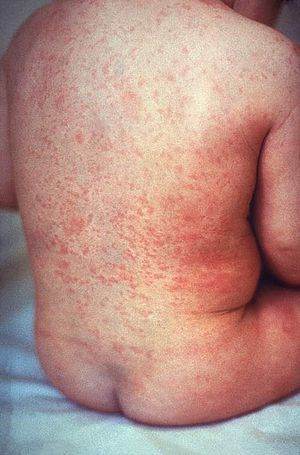 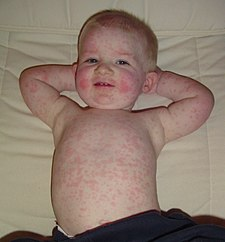 5. dětská nemoc
původce: Pravovirus B19
typicky předškoláci a mladší školáci
přenos: kapénkami, úzký kontakt
klinické projevy: 
horečka, bolest hlavy a svalů
po týdnu exantém – začíná zarudlými tvářemi, proměnlivost dle zevních podmínek, trvá dlouho

terapie: symptomatická
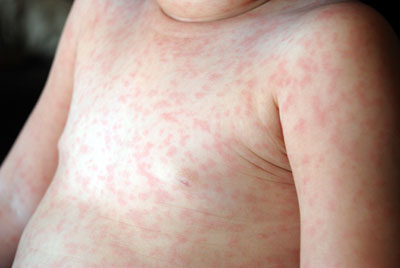 6. dětská nemoc
původce: HHV-6, méně HHV-7
typicky kojenci a batolata
přenos: kapénkami
klinické projevy: 
3 dny vysoké horečky
po poklesu teplot exantém – zejm. na trupu
často febrilní křeče

terapie: symptomatická
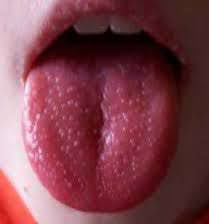 Spála
původce: Streptococcus pyogenes
typicky na jaře a na podzim u předškoláků
klinické projevy:
horečka, bolest hlavy, břicha, zvracení
streptokoková tonzilofaryngitida
krupičkovitý makulopapulózní exantém - “husí kůže“
malinový jazyk
zarudlý obličej, cirkumorální výbled – Filatovův příznak
Šrámkův příznak – bělavé papulky kolem nehtového lůžka a na boltcích
odlupování kůže
Spála
diagnostika: klinika, výtěr z krku, elevace zánětlivých parametrů, ASLO

terapie: PNC
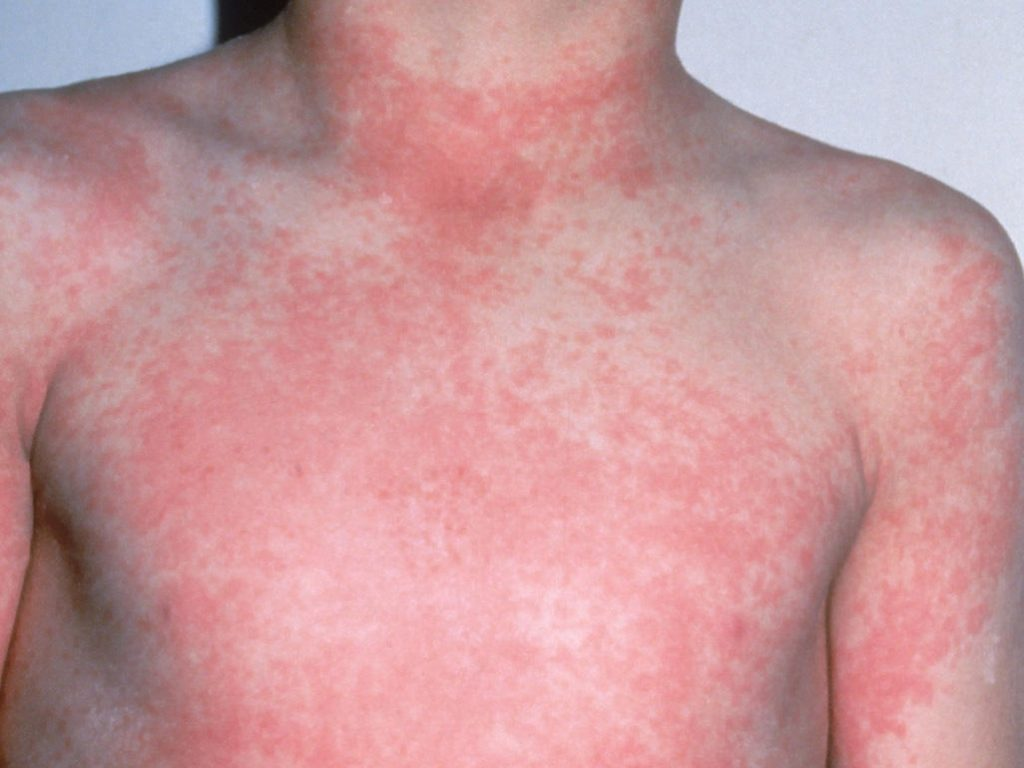 Stafylokokový syndrom toxického šoku
původce: Staphylococcus aureus (pyogenní toxiny)
u pacientů s banální stafylokokovou infekcí/ženy používající tampóny

klinické projevy: 
chřipkové příznaky
horečka
hypotenze
exantém – makulopapulózní, podobný spále
epidermolýza – po určité době olupování kůže
multiorgánové postižení
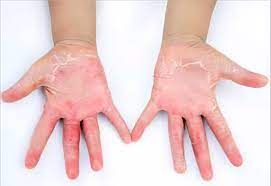 Stafylokokový syndrom toxického šoku
diagnostika: klinika, krevní odběry, kultivace ložiska

terapie: stabilizace oběhu, chirurgické ošetření ložiska, odstranění tampónu, i.v. ATB terapie
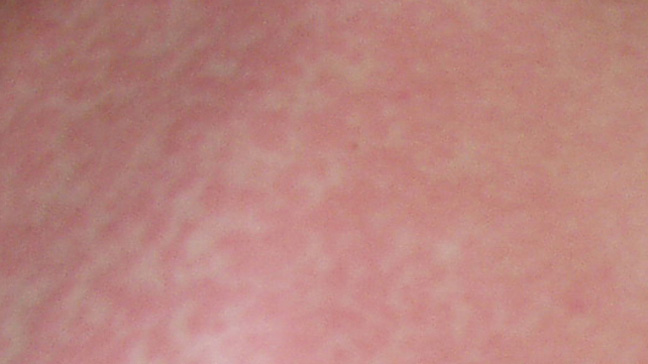 Vezikulózní, vezikulopustulózní exantémová onemocnění
varicella (neštovice)
herpes zoster (pásový opar)
nemoc ruka-noha-ústa 
streptokokové a stafylokokové impetigo
stafylokokový syndrom opařené kůže
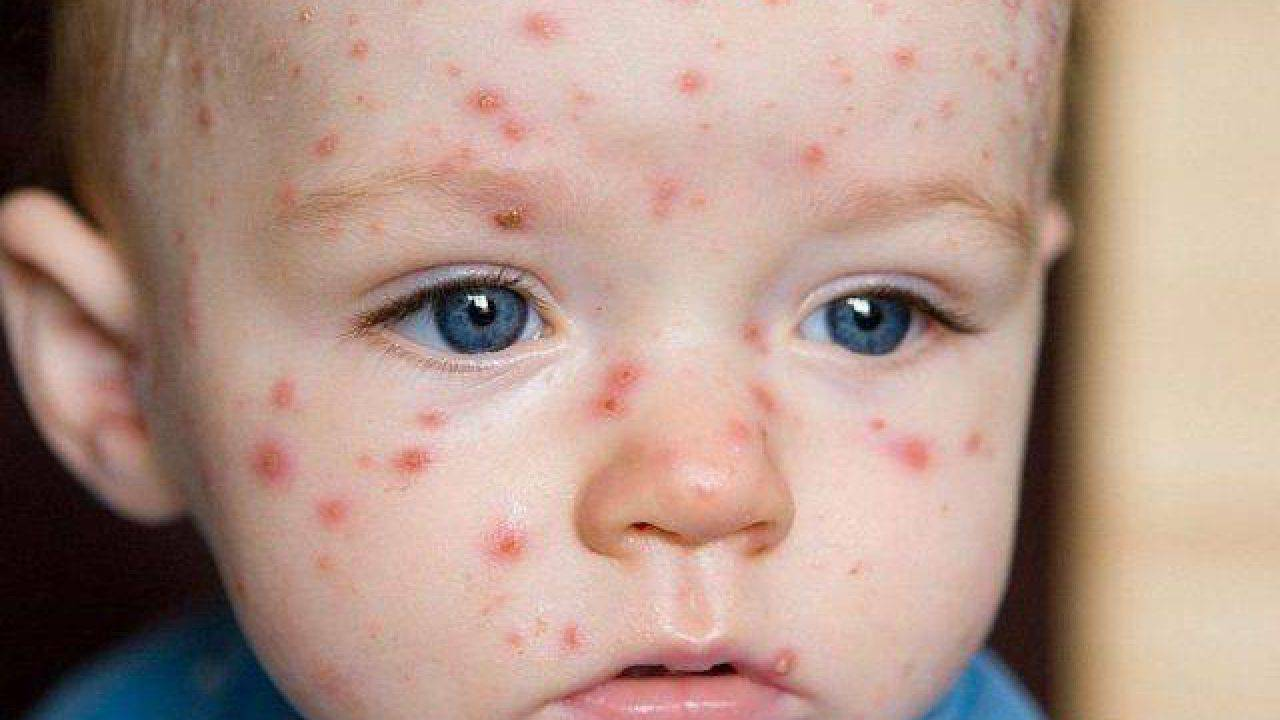 Varicella
původce: VZV
nejčastěji mezi 5. – 9. rokem věku
přenos: kapénkami
inkubační doba: 2-3 týdny
po prodělání přetrvává virus doživotně v gangliích
Varicella
klinické projevy: 
prodromální stádium: subfebrilie, katar HCD
exantémové stadium s horečkou
eflorescence přibývají v několika vlnách  polymorfní exantém
makula  vezikula  pustula  krusta
nejvíce na trupu, typicky i ve kštici

po zaschnutí krust je dítě neinfekční
terapie: symptomatická
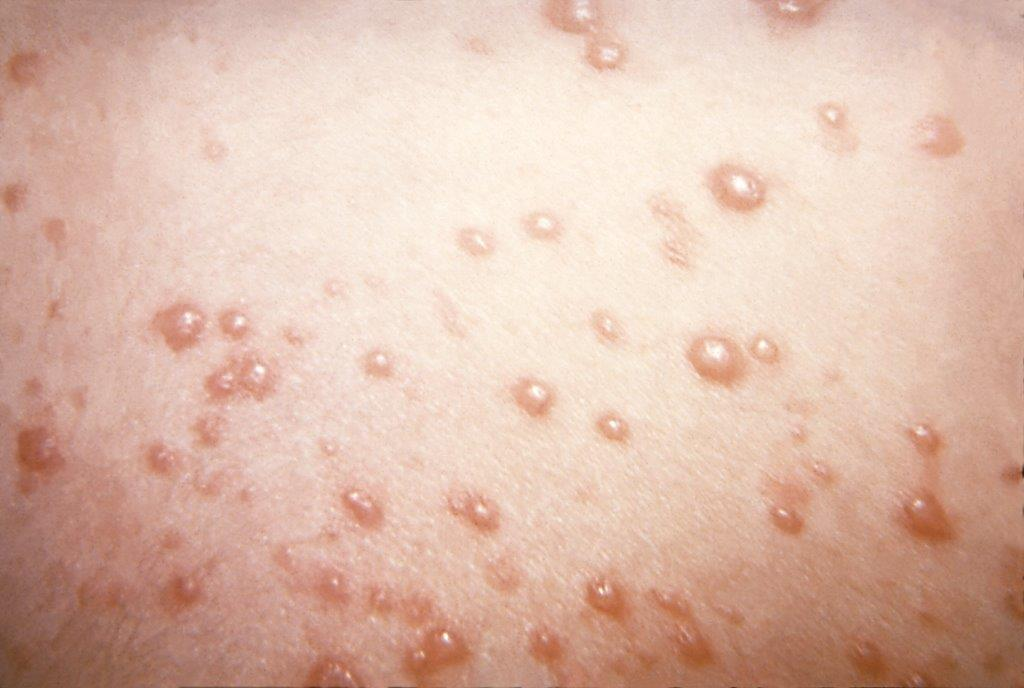 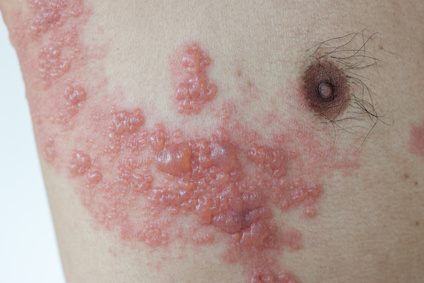 Herpes zoster
způsoben reaktivací VZV

v libovolném dermatomu, vždy unilaterální (nejčastěji hrudní a bederní oblast)

terapie: symptomatická, závažné formy – antivirotika, při bakteriální superinfekci - antibiotika
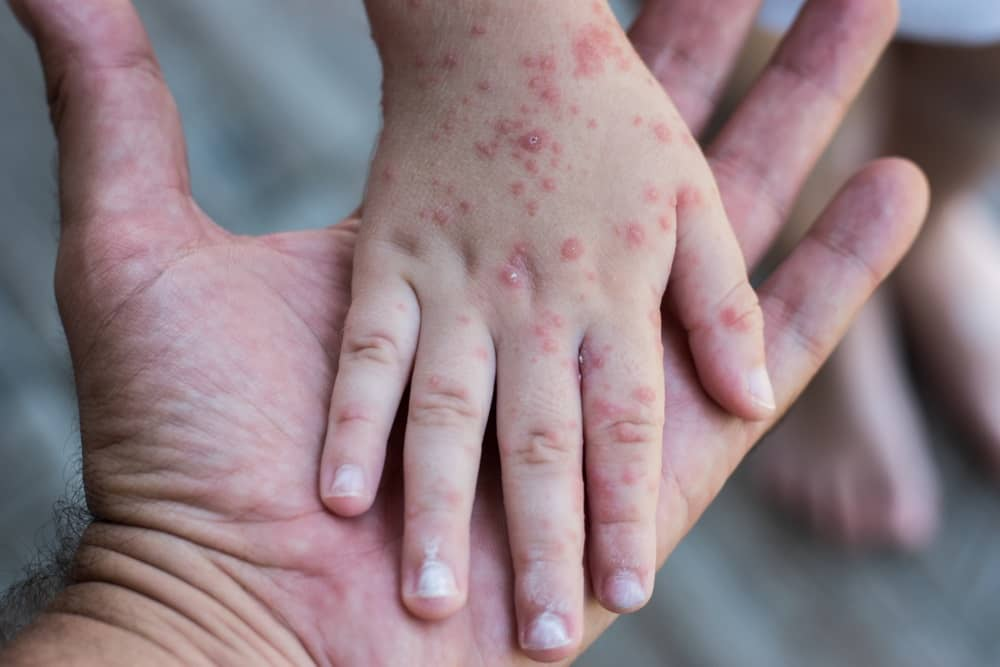 Ruka-noha-ústa
původce: enteroviry (hl. Coxsakcie viry)
typicky kojenci a batolata, hlavně letní měsíce
přenos: kapénkami, fekálně-orálně
klinické projevy: 
subfebrilie, bolest  krku, bolest břicha
postupně aftózní léze v dutině ústní
puchýřky na dlaních, ploskách, dorzech rukou a nohou, po stranách prstů

terapie: symptomatická
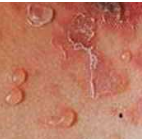 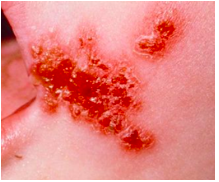 Impetigo
původce: S. aureus, Str. pyogenes
vysoce nakažlivé, rychle se šíří zejm. v dětských kolektivech
klinické projevy
makulovezikulózní forma (streptokok) – makuly  puchýřky  pustuly  krusty
bulózní forma (stafylokok) – velké puchýře
smíšená forma

terapie: lokální ATB, rozsáhlá ložiska – systémová ATB
Stafylokokový syndrom opařené kůže
Vyvolávají pouze kmeny produkující exfoliatiny
klinický obraz:
puchýře až rozsáhlé buly s následným odlupováním epidermis
připomíná popáleniny 2. stupně
Nikolského příznak 
horečka, únava, nechutentsví

terapie: i.v. ATB, symptomatická terapie, péče o ránu
Petechiální exantémová onemocnění
IMO
periferní embolizace při infekční endokarditidě

dif. dg.: Henoch-Schönleinova purpura
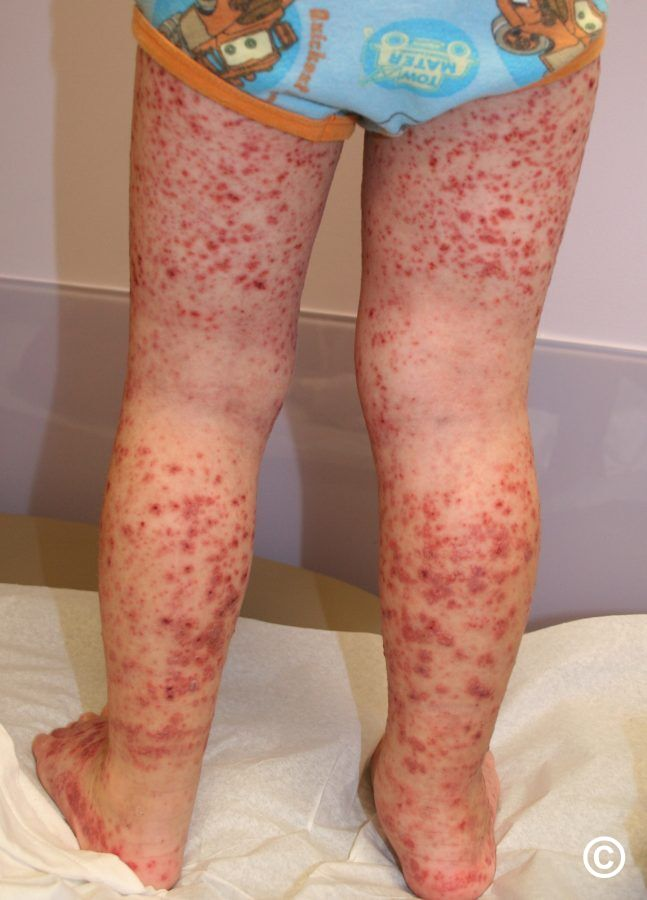 Invazivní meningokoková onemocnění
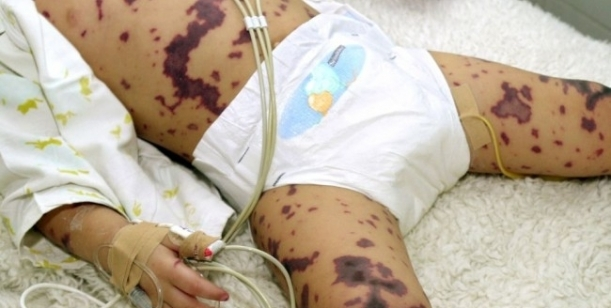 původce: Neisseria meningitidis
tři základní  formy IMO:
meningokoková sepse
meningokoková meningitida
meningokoková sepse s meningitidou

klinické projevy: 
typicky rychlý nástup, z plného zdraví  febrilní infekt, zpočátku flu-like symptomy
brzy vznik petechií na kůži, které se rychle šíří
známky neuroinfekce, šoku
Invazivní meningokoková onemocnění
u 50 % úmrtí do 24 h – oběhové selhání při septickém a/nebo hemoragickém šoku (DIC)
často amputace akrálních částí 

kritéria pro podezření na IMO
febrilní stav s exantémem + alespoň 1 z: 
hemoragický exantém (petechie, sufuze)
známky sepse
šok
porucha vědomí
rychlý průběh nemoci
Invazivní meningokoková onemocnění
terapie: 
zahájit do 30 minut
i.v. ATB terapie – první volba: Cefotaxim
vhodné odebrat krev na HK a PCR – nesmí oddálit podání ATB!
objemová resuscitace
oxygenoterapie
při křečích antikonvulziva

prevence: očkování
Infekční onemocnění dýchacích cest
Infekční onemocnění dýchacích cest
Anatomické rozdělení dýchacího systému: 
HCD – dutina nosní, PND, nazofarynx
DCD – larynx, trachea, bronchy, brochioly, alveoly

Klinické dělení:
přechod mezi extra- a intrarhorakální částí DC (vstup trachey do hrudníku)
Známky dušnosti
tachypnoe
cyanóza 
desaturace 
zatahování měkkých částí hrudníku a břicha
alární souhyb
ortopnoická poloha
Patologické zvukové fenomény
distanční fenomény
stridor – inspirační (HCD), exspirační (DCD), inspiračně-exspirační
kašel – suchý, produktivní
dysfonie, afonie
grunting

auskultační nález
pískoty, vrzoty
chropy, chrůpky, třáskání (krepitus)
oslabené dýchání
neslyšné dýchání 
přenesené fenomény z HCD
Infekce HCD – dle klinického dělení
rhinitida
faryngitida
tonzilitida
sinusitida
otitida
Infekce DCD – dle klinického dělení
epiglotitida
subglotická laryngitida
laryngotrachitida
bronchitida
bronchiolitida
pneumonie
Rhinopharyngitida
časté onemocnění nosní dutiny, PND a faryngu
zarudnutí sliznic a serózní sekrece
původce: viry, možná bakteriální superinfekce
klinické projevy: 
bolest hlavy, překrvení sliznice, únava
výrazná vodnatá serózní sekrece, kýchání, zalehnutí uší

komplikace: otitida, sinusitida, infekce DCD
terapie: symptomatická
Sinusitis
obvykle bakteriální komplikace rhinitidy
původce: pneumokok, hemofilus
klinické projevy: 
dvoufázový průběh: nachlazení  úleva  návrat obtíží
bolest hlavy, zubů, horečka, hnisavý výtok z nosu 
Huhňání, porucha čichu, únava

terapie: ATB, dekongestiva, punkce dutin
Otitis media acuta
častá komplikace infekcí HCD
infekce se šíří přes Eustachovu trubici do středouší
klinické projevy: 
horečka, bolest ucha (mále dítě si sahá na uši), neklid 

diagnostika: otoskopie
terapie: katarální – boralkoholové kapky, hnisavé – paracentéza, ATB
Tonzilitida
akutní zánět krčních mandlí
původci: bakterie (Str. pyogenes), viry, vzácně mykobakterie

klinické projevy:
horečka, bolest v krku 
šedobílé povlaky na mandlích 

terapie: PNC při bakteriální tonzilitidě
komplikace: retrotonzilární absces (náhlé zhoršení, výrazná bolest)
Infekční mononukleóza
původce: EBV, CMV
klinické projevy: 
povlaková angína
krční lymfadenopatie
hepatosplenomegalie
rhinolalie, otok víček, horečka
+/- exantém, enantém

diagnostika: klinika, laboratoř
terapie: symptomatická, klidový režim
Akutní subglotická laryngitida
původce: převážně viry
vznik náhle, z “plného zdraví“, typicky v noci
zúžení subglotického prostoru zánětlivým otokem

klinické projevy: 
drsný až štěkavý kašel 
inspirační event. i exspirační stridor
dysfonie, afonie
inspirační dušnost

terapie: studený vzduch, kortikoidy, inhalace adrenalinu, oxygenoterapie
Akutní epiglotitida
původce: bakterie (nejčastěji Haemophilus influenzae typu B)
klinické projevy
horečka 
dítě je nápadně klidné, nekašle, nemluví, sliní, brání se položení 
inspiračně-exspirační stridor

terapie: transport ve vynucené poloze, zajištění DC (často intubace), oxygenoterapie, ATB

prevence: očkování
Obstrukční bronchitida
původci: převážně viry (rhinovirus, RSV, další respirační viry)
bronchiální obstrukce

klinické projevy:
exspirační dyspnoe
pískoty, vrzoty (exspirační event. i inspirační)

terapie:
bronchodilatační léčba (salbutamol, ipratropium-bromid)
kortikoidy (prednison, dexamethason)
oxygenoterapie
Akutní bronchiolitida
obstrukce DC edémem sliznice a hypersekrecí hlenu
nejčastější původce: RSV
děti 1-2 roky věku
klinický obraz
známky dušnosti
difuzně chrůpky, event. vrzoty a pískoty

terapie: symptomatická
prevence: očkování proti RSV v indikovaných případech
Pneumonie
zánět plicního parenchymu charakteristický horečkou, kašlem, (případně tachypnoí a respirační tísní) s poslechovým a RTG nálezem

původci: bakterie, viry

dělení dle klinického nálezu:
typické 
atypické
Typické pneumonie
původci: pneumokok, hemofilus

klinické projevy: 
horečka, kašel (suchý  produktivní)
známky dušnosti dle tíže
inspirační chrůpky, lokalizované oslabení

diagnostika: klinika, elevace zánětlivých parametrů, RTG
terapie: ATB – lék volby amoxicilin p.o./PNC-G i.v.
Atypické pneumonie
původci: mykoplazma, chlamydie, některé respirační viry
především školní děti a adolescenti
klinické projevy: 
flu-like symptomy, subfebrilie
suchý dráždivý kašel
většinou negativní poslechový nález

diagnostika: 
nízké nebo lehce zvýšené zánětlivé parametry
RTG hrudníku – nekoreluje s klinikou

terapie: ATB – lék volby klaritromycin (Klacid), oxygenoterapie
Tuberkulóza
jedno z nejčastějších chronických infekčních onem. na světě
ČR patří mezi země s nejnižší incidencí
původce: Mycobacterium tuberculosis
zdroj: nemocný člověk s aktivní neléčnou tbc
přenos: inhalací, alimentárně, inokulací
formy: 
primární tbc – u dosud neinfikovaného jedince
postprimární tbc – u osob, které již prodělaly primární onemocnění
Tuberkulóza
klinické projevy dětské TBC
primární forma – často asymptomatická, náhodný záchyt na RTG
postprimární – kašel, subfebrilie, únava, noční pocení, hubnutí, dušnost, hemoptýza

diagnostika: EA, RTG, tuberkulinová reakce, průkaz bakterie

terapie: antituberkulotika v kombinaci, dlouhodobě (6 m)
prevence: chemoprofylaxe, očkování rizikových skupin
Infekční onemocnění GIT
Akutní gastroenteritida
jedno z nejčastější infekční onemocnění
základním projevem je akutní průjem, často se zvracením, bolest břicha, +/- horečka

původci: viry, bakterie, paraziti
nejčastěji virová onemocnění – zejm. rotaviry
z bakteriálních nejčastěji Campylobacter, poté Salmonela

přenos: fekálně-orálně, některé virové i aerosolem např. zvracením
Bakteriální gastroenteritidy
většinou zoonózy
původci: Campylobacter, Salmonela, E.coli, Shigela, Yersinie, C. difficile
výskyt: zejm. v létě (až na yersinie – v zimě)
klinické projevy: 
průjem, často s příměsí krve
bolest břicha, nebývá zvracení
horečka

terapie: rehydratace, realimentace, podpůrná terapie
Virové gastroenteritidy
původci: rotaviry, adenoviry, noroviry, astroviry, sapoviry, koronaviry
výskyt: spíše chladnější měsíce

klinické projevy
u rotavirů horečka, jinak spíše subfebrilie
zvracení, bolest břicha, průjmy

terapie: rehydratace, realimentace, podpůrná terapie
Virové hepatitidy
vyvolané primárně hepatotropními viry – replikují se v játrech, kde vyvolávají zánětlivé degenerativní změny
původci: virus hepatitidy A, B, C, D, E

klinický obraz: od asymptomatického průběhu po jaterní selhání 

laboratorní nález: zvýšení jaterních enzymů, bilirubinu, závažný průběh – poškození syntetické funkce jater, protilátky, přímý průkaz
Hepatitida A tzv. “nemoc špinavých rukou“
RNA virus
přenos: fekálně orálně od kontaminované osoby, vodou, potravinami, předměty
způsobuje epidemie, vždy probíhá jako akutní onemocnění
klinické projevy: 
chřipkové příznaky
zvracení, průjmy, někdy vyrážka
jaterní postižení 
terapie: podpůrná, klidový režim, izolace na infekčním oddělení
prevence: hygienické návyky, aktivní/pasivní imunizace
Hepatitida B
DNA virus
přenos: parenterálně, sexuálně, z matky na dítě zejm. při porodu
ve 30 % přechází do chronicity, riziko vzniku HCC
klinické projevy: 
chřipkové přiznaky
výraznější jaterní postižení 
terapie: podpůrná, cílená terapie – sníží virovou nálož
prevence: 
pasivní imunizace hyperimunním imunoglobulinem
aktivní imunizace – součást hexavakcíny
vyšetření HBsAg u matky 2x během těhotenství
Hepatitida C
RNA virus
přenos: parenterálně, ojediněle sexuálně a vertikálně
v 70 % přechod do chronicity, riziko cirhózy a HCC
klinický obraz: 
nejčastěji asymptomatický průběh nebo nespecifické symptomy

terapie: podpůrná, cílená
Hepatitida D
inkompletní RNA virus, závislý na HBV
přenos a terapie jako HBV
prevence: očkování proti HBV
Hepatitida E
RNA virus
přenos: fekálně-orálně a kontaminovanou vodou
nepřechází do chronicity
terapie: podpůrná
prevence: hygienické návyky
Střevní paraziti
Roup dětský
zdroj: infikovaný člověk, přenos fekálně-orálně
klinický obraz: svědění kolem konečníku, neklid, +/- bolest břicha
terapie: zvýšená hygiena, Vermox
Škrkavka dětská
zdroj: infikovaný člověk
terapie: zvýšená hygiena, Vermox
Tasemnice
zdroj: nedostatečně tepelně upravené hovězí/vepřové maso
terapie: Vermox
prevence: dostatečně tepelně zpracované masné výrobky
Infekce močových cest
Infekce močových cest
způsobeny signifikantní bakteriurií v urotraktu
nejčastější původce: E.coli

rozdělení: 
cystitida
pyelonefritida
Akutní cystitida
infekce sliznice dolních močových cest
klinické projevy
dysurické obtíže
bolestivost v podbřišku
+/- makroskopická hematurie

diagnostika: moč CH + S, kultivace
terapie: ATB (nitrofurantoin, kotrimoxazol)
Akutní pyelonefritida
infekce postihující ledvinnou pánvičku a parenchym
klinické projevy:
horečka
zápach moči, skvrny na plenách
bolest břicha, beder, nauzea, zvracení

diagnostika: elevace zánětlivých parametrů, moč, UZ ledvin
terapie: ATB (co-amoxicilin, cefuroxim)
komplikace: fokální nefiritda, absces
Neuroinfekce
Neuroinfekce
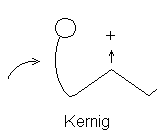 obecná symptomatologie neuroinfekcí: 
subjektivní příznaky: bolest hlavy, zvracení, fotofobie, dráždivost 

objektivní příznaky: meningeální jevy 
opozice šíje 
Brudzinski 
Kernig 
Lassegue
Amoss sign
spine sign
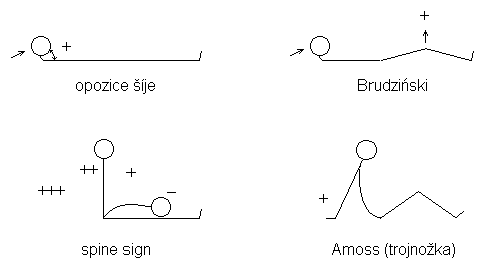 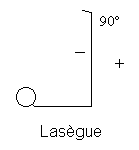 Purulentní (hnisavá) meningitida
život ohrožující infekční zánětlivé onemocnění mozkových a míšních obalů s hnisavým nálezem v mozkomíšním moku
zánět zpravidla postihuje i přilehlou mozkovou tkáň

původci: 
novorozenci: Str. agalactiace, E.coli, vzácně listérie, pneumokok
> 1 rok věku: pneumokok, meningokok, Hib

cesty infekce: hematogenní, per continuitatem, přímá invaze
Purulentní (hnisavá) meningitida
klinické projevy
novorozenci: poruchy dýchání, tonu, termoregulace, líné sání, zvracení, dráždivost nebo letargie, bledá nebo mramorovaná kůže, známky meningeálního dráždění jsou méně časté
starší děti: bolest hlavy, horečka, zvracení, pozitivní meningeální jevy, vyklenutá VF (do 1-1,5 roku), světloplachost, křeče, porucha vědomí, petechie


diagnostika: klinika, LP, krevní odběry, mikrobiologie, event. CT mozku
terapie: ATB, kortikoidy, symptomatická terapie
prevence: očkování
Serózní meningitida
původci: viry (klíšťová encefalitida, enteroviry, HV, VZV, respirační viry), lymeská borelióza, listérie, tbc a jiné
klinické projevy:
začíná pozvolna chřipkovými příznaky, poté zvýraznění bolesti hlavy, horečka zvracení, světloplachost
meningeální jevy, nebývá porucha vědomí
nejtěžší průběh u HSV-1  hemoragicko-nekrotizující zánět

diagnostika: klinika, LP, krevní odběry, mikrobiologie, event. CT/MRI mozku
terapie: symptomatická, herpes – acyklovir, listerie, borelióza, tbc - ATB
Encefalitida a myelitida
původce: nejčastěji viry – enteroviry, klíšťová encefalitida, herpetické viry (HSV, EBV, CMV, VZV, HHV-6)

klinické projevy: 
horečka, bolest hlavy, porucha vědomí, poruchy hybnosti
postižení hlavových nervů, křeče, tremor

diagnostika: epidemiologická anamnéza, klinika, LP, EEG, CT, mikrobiologie
terapie: acyklovir, symptomatická 
prevence: prevence přisátí klíštěte, očkování
Lymeská nemoc
Lymeská nemoc
zoonóza přenášená klíšťaty
původce: borelia burgdorferi
riziko nákazy roste s délkou přisátí klíštěte
klinické formy: 
dermatoborelióza
neuroborelióza
muskuloskeletální postižení
lymeská karditida
oční positžení
Dermatoborelióza
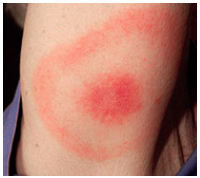 erythema migrans
časné lokalizované stádium
3-30 dní od přísátí klíštěte
erythema migrans multiforme
časné diseminované stádium
2 a více ložisek, několik dní po primárním EM
borreliový lymfocytom
modročervený uzlík na ušním lalůčku

acrodermatitis chronica atrophicans
pozdní diseminované stádium
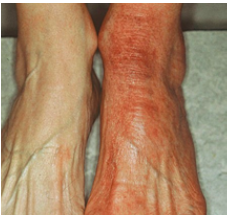 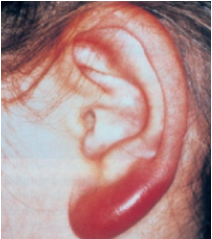 Neuroborelióza
nejčastěji 4-6 týdnů po infekci

nejtypičtější projev - obrna n.facialis na ipsilaterální straně jako bylo klíště či EM s/bez meningitidy
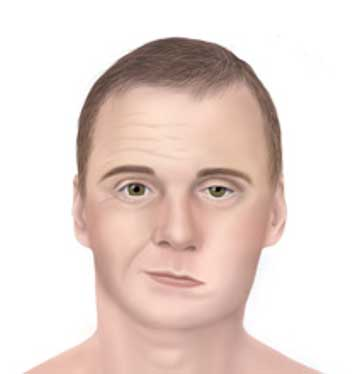 Lymeská nemoc
terapie: ATB

diagnostika: klinika, pozitivní anamnéza, sérologie, PCR

prevence: 
zabránění přisátí klíštěte, časné odstranění
vakcína neexistuje
Děkuji za pozornost
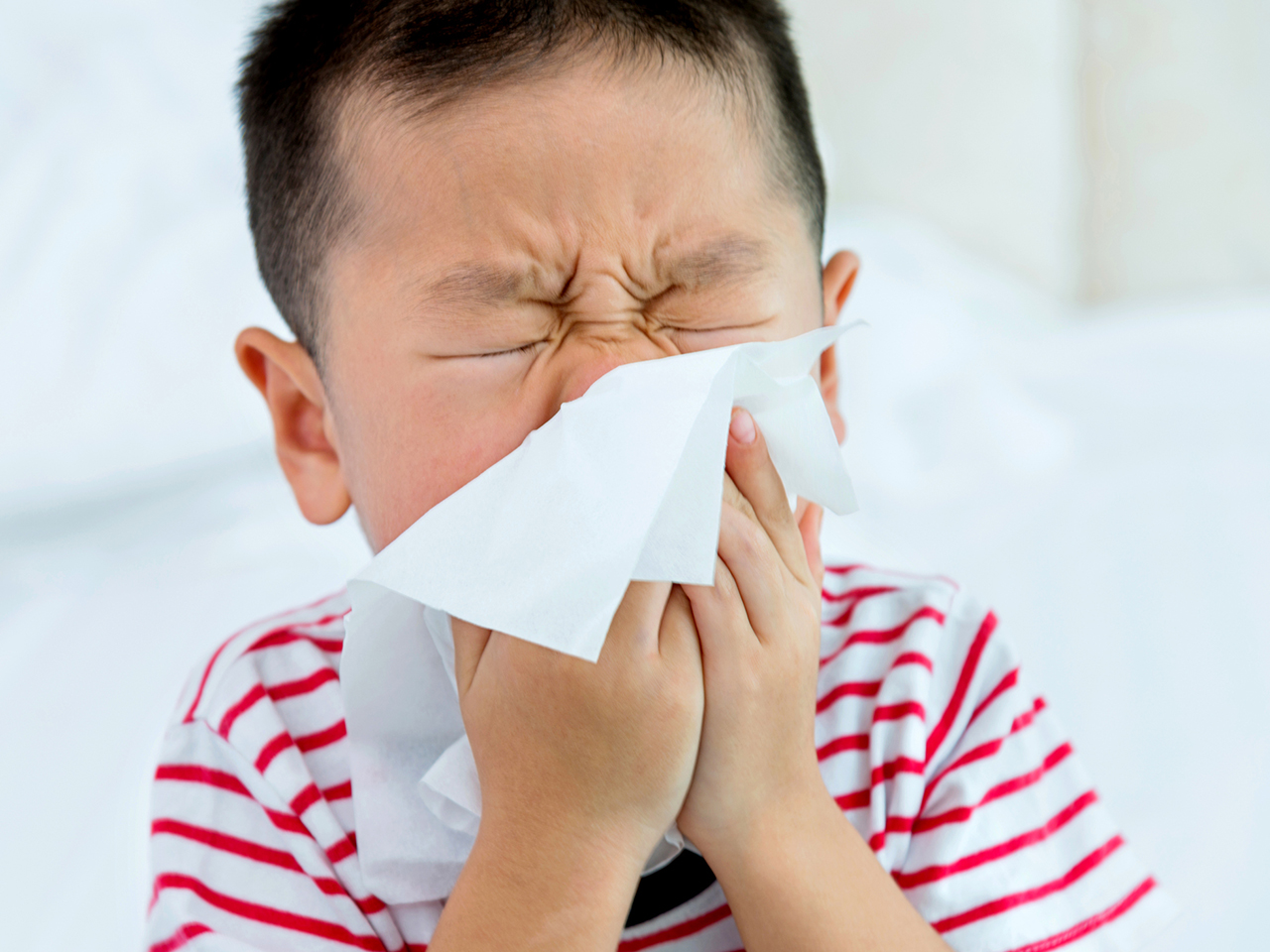